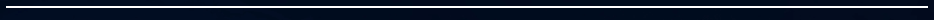 Large Binocular Telescope 
Interferometer (LBTI)
Software Documentation
Project
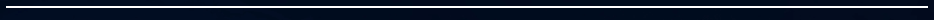 Zachary Kirch
University of Arizona Undergraduate Student
Electrical and Computer Engineering, Optical Sciences and Engineering, Mathematics
Mentors:
Steve Ertel (Leading Instrument Scientist), Paul Grenz (Head of Software)
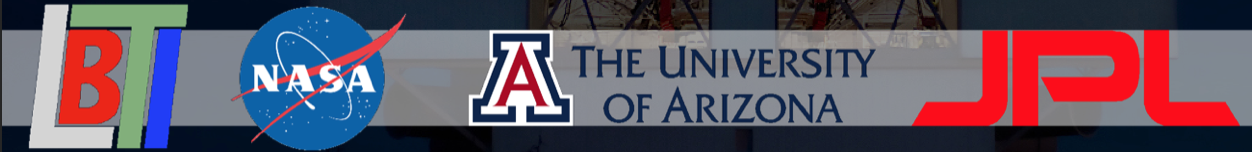 Really Big Telescope!
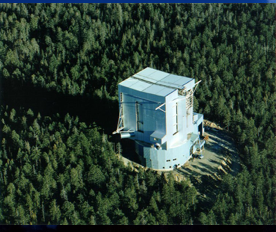 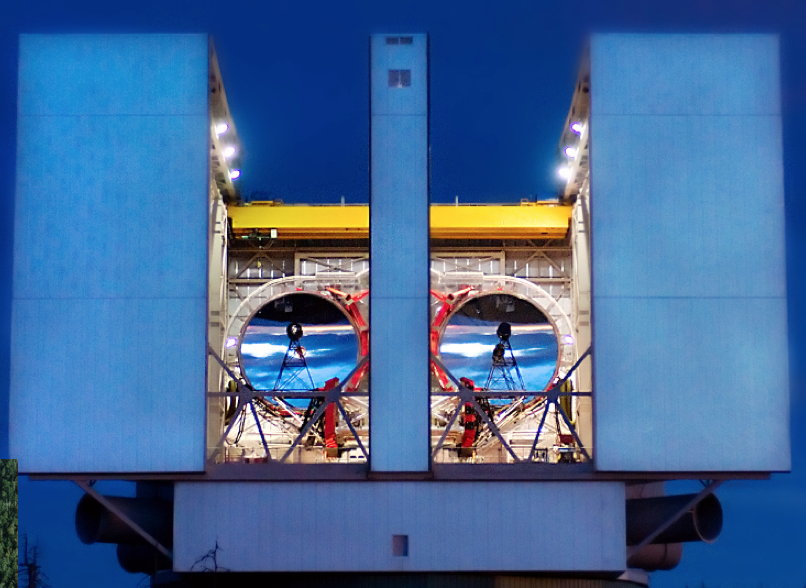 LBT/I Layout
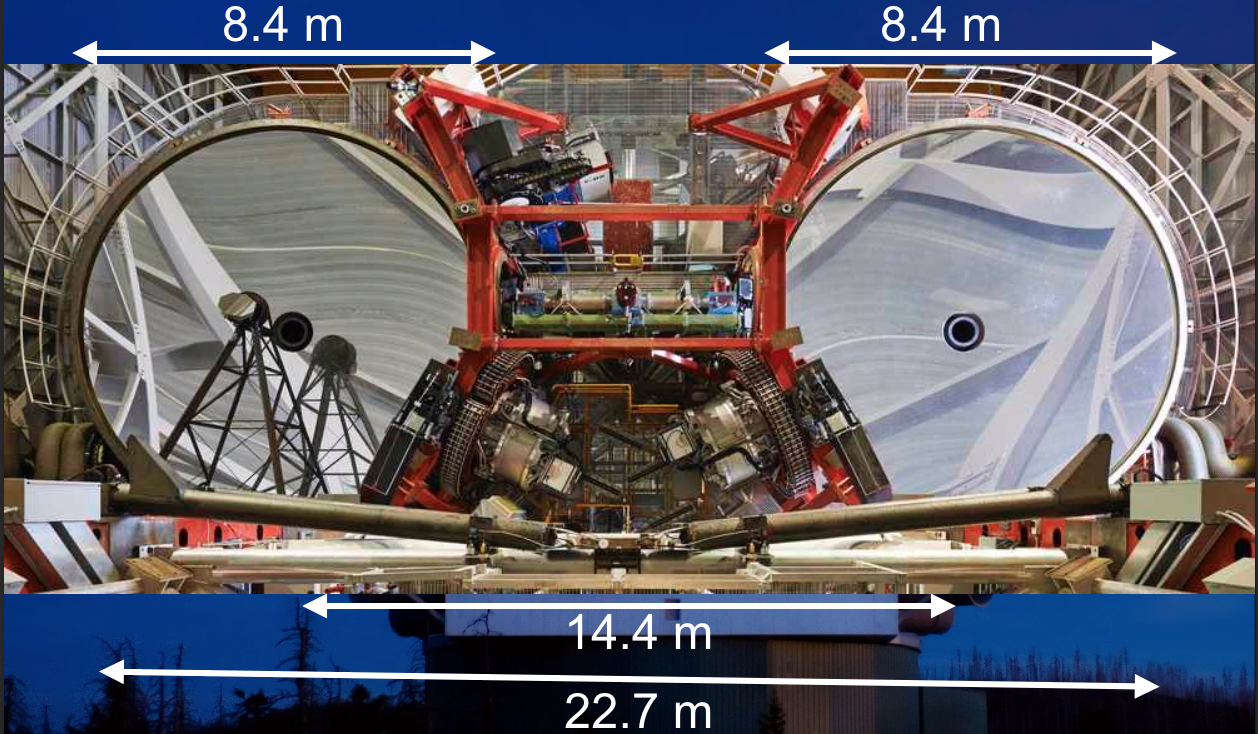 LBTI Purpose
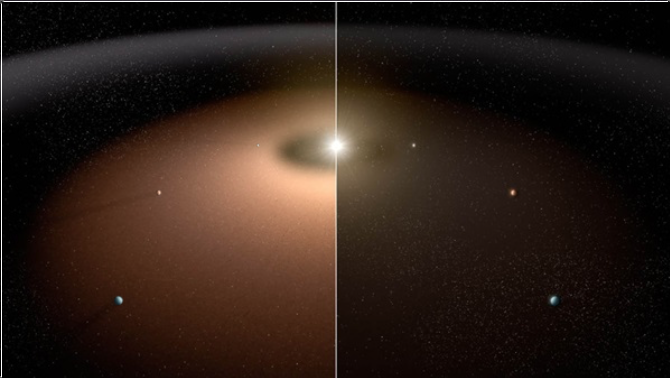 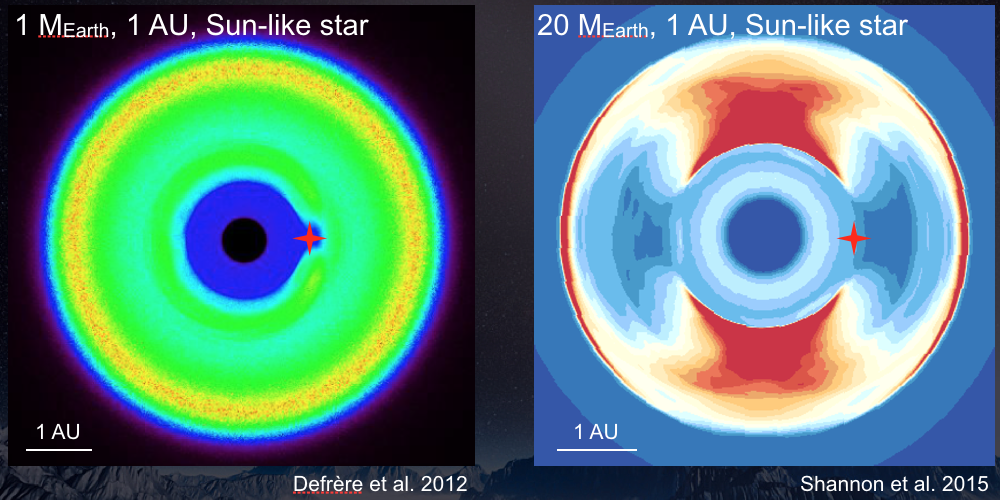 Other cool science LBTI can do
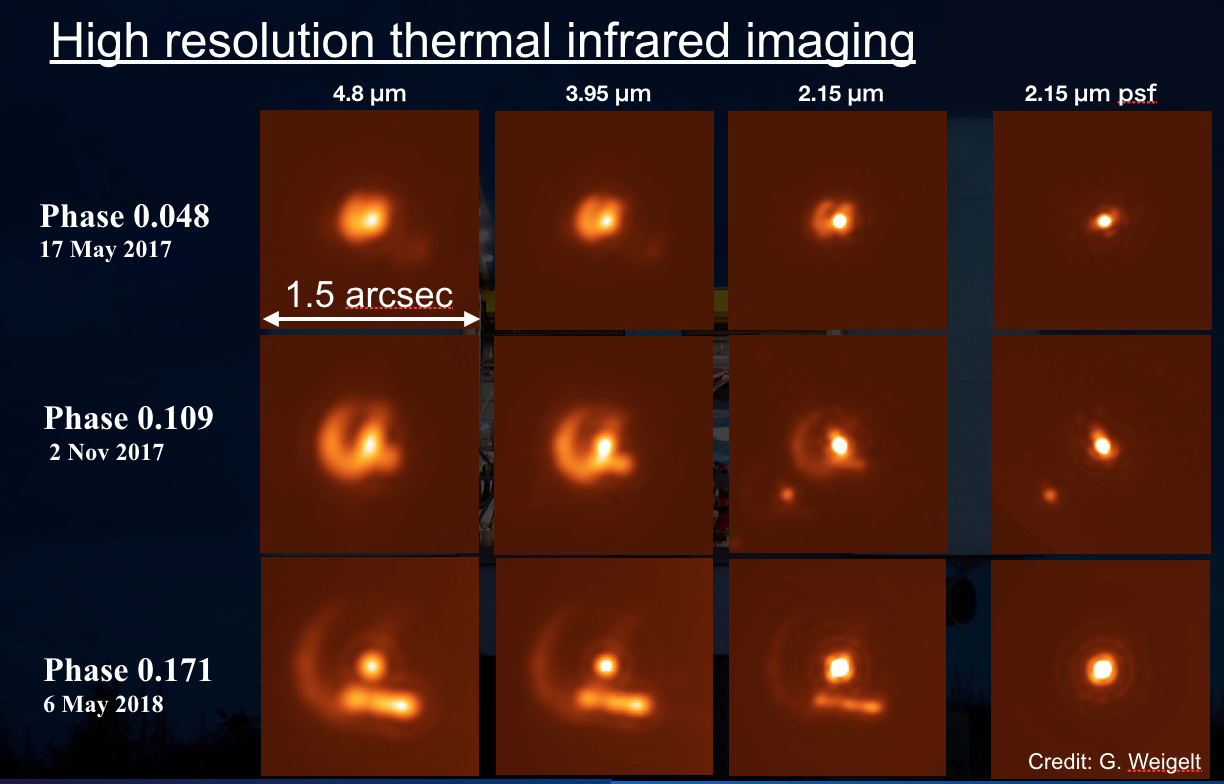 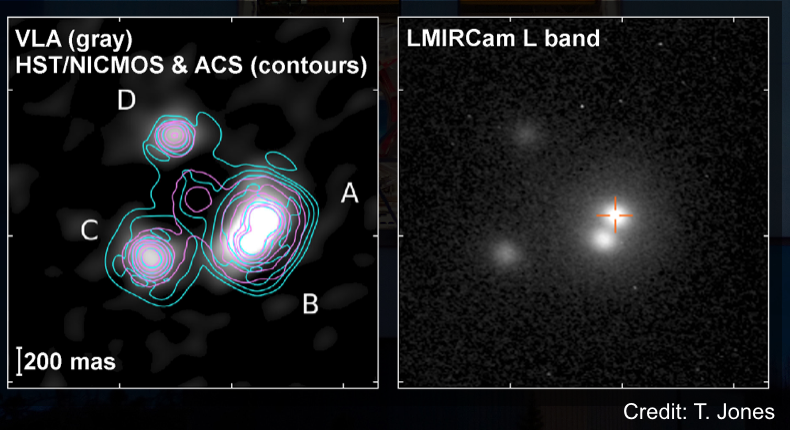 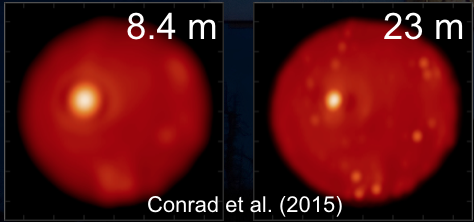 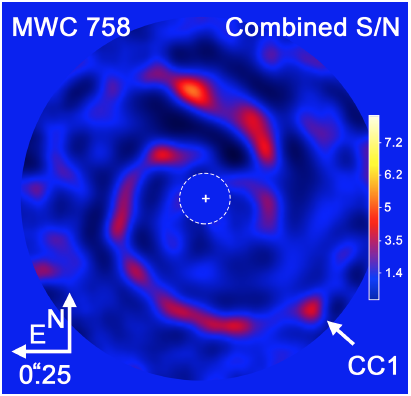 LBTI Website
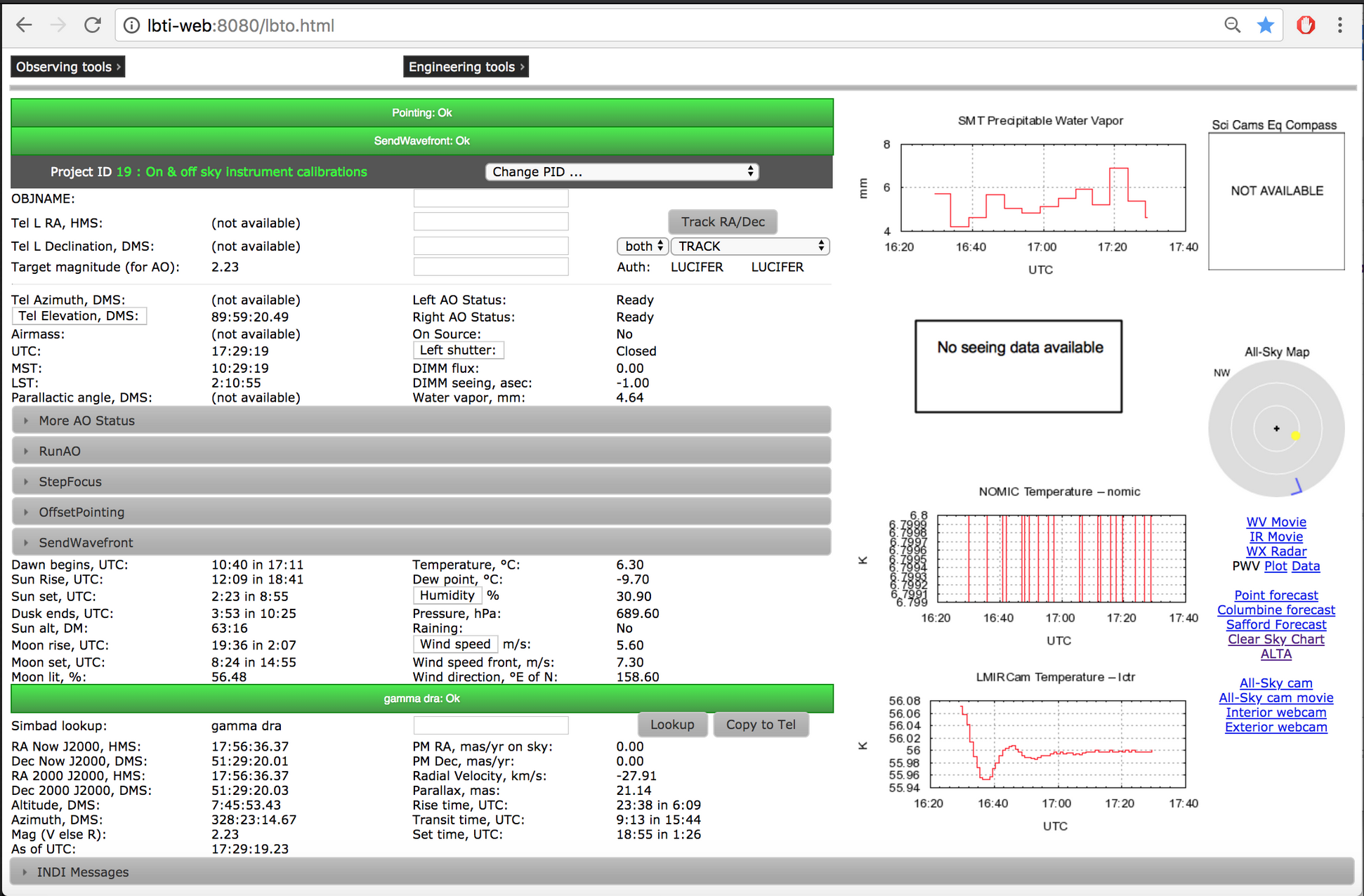 LBTI Team
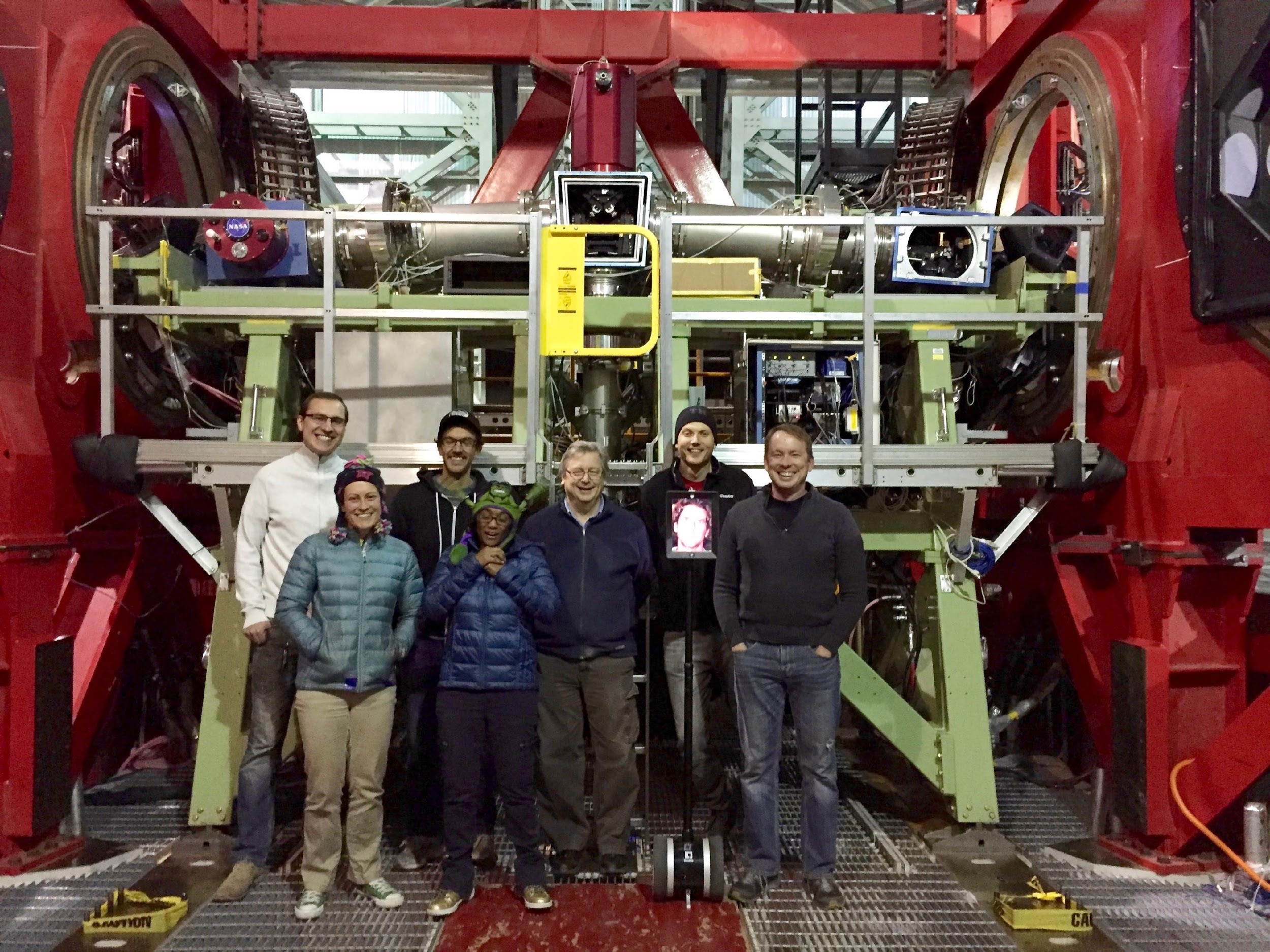 General Software Layout of LBTI site
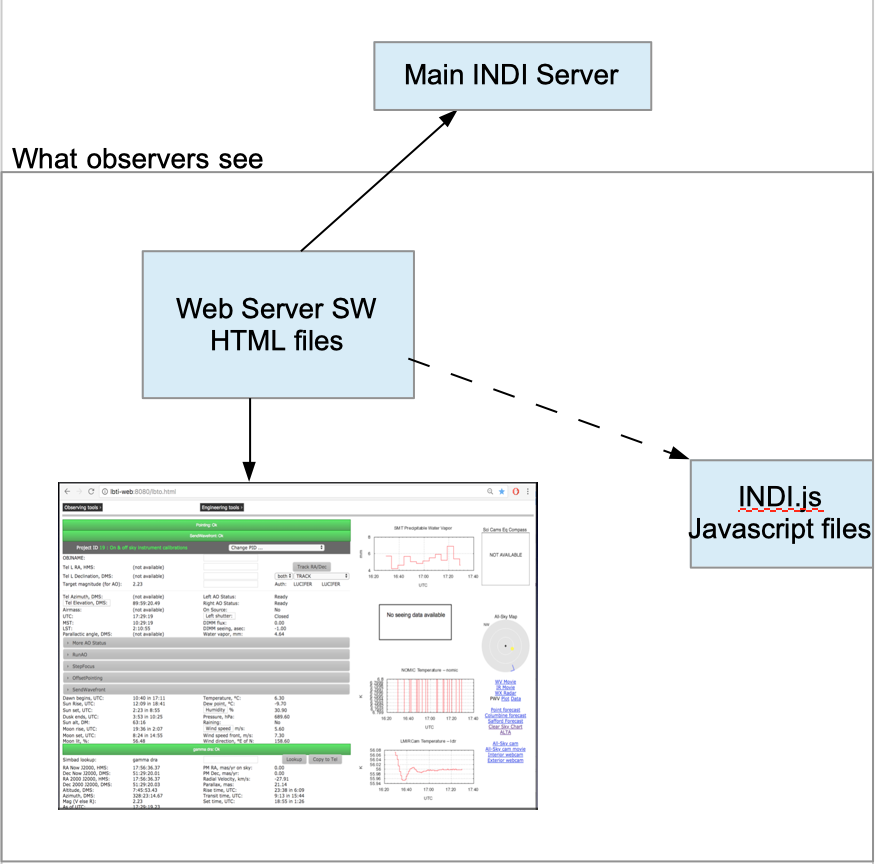 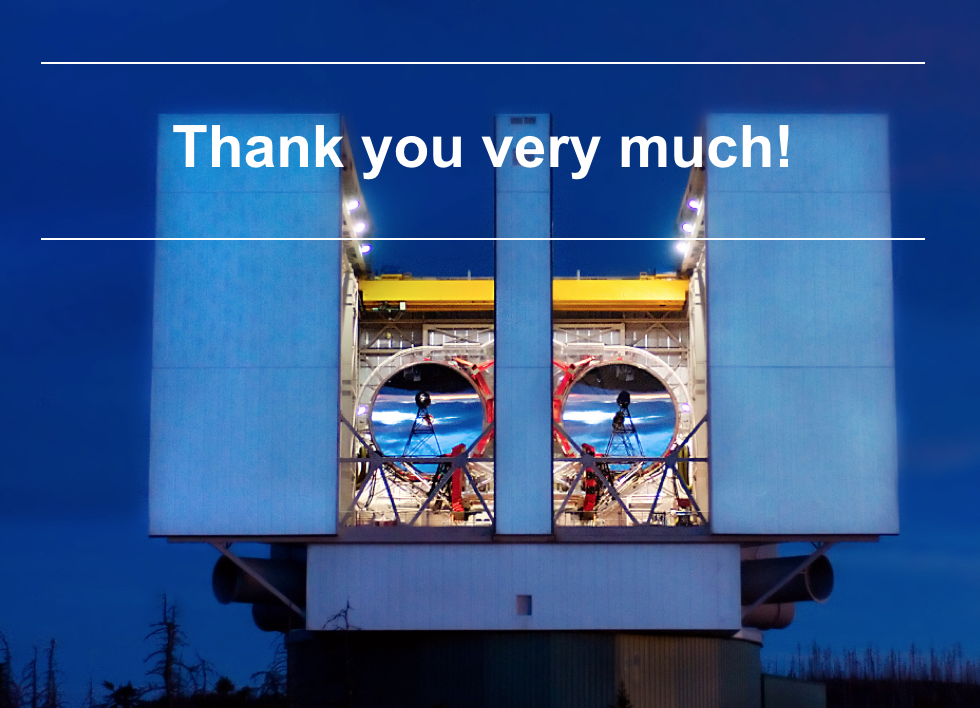